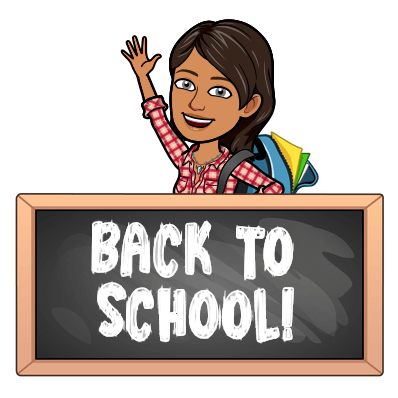 PETEK, 15. 5.
SLJ
GUM
ŠPO
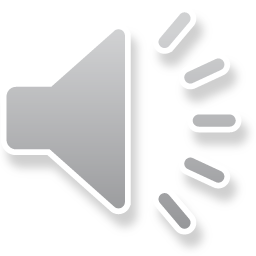 SLJ, utrjevanje pravopisa
Prepiši spodnje besedilo v zvezek s črtami s pisanimi črkami. Pazi na veliko začetnico. 4 povedi moraš prepisati, lahko pa seveda vse.

MOJCA IN ANŽE STA NA POČITNICAH PRI BABICI IN DEDKU. BABICA TINKA IN DEDEK JANEZ ŽIVITA NA KMETIJI V ŽABNICI. V HLEVU IMATA KRAVO LISKO IN MAJHNEGA PUJSKA. IMATA TUDI PSA ČUVAJA Z IMENOM REKS. MOJCA IN ANŽE RADA POMAGATA PRI DELU NA KMETIJI. SKUPAJ SE VEČKRAT ODPRAVIJO NA BLIŽNJI HRIB JOŠT.
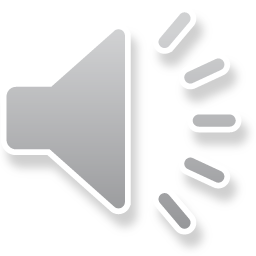 Spodaj imaš še povezavo do zabavne naloge, kjer lahko vadiš predloge.
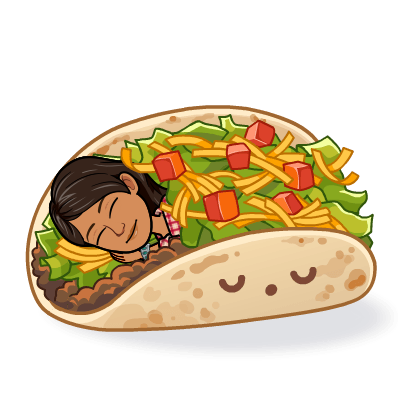 https://www.digipuzzle.net/minigames/classichangman/hangmanquiz_si.htm
                              V tortilji so kocke paradižnika. Iz tortilje je padla solata.
                              Na krožnik je dala tortiljo. Tortiljo je vzela s krožnika.
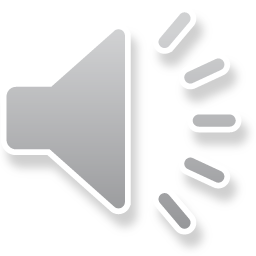 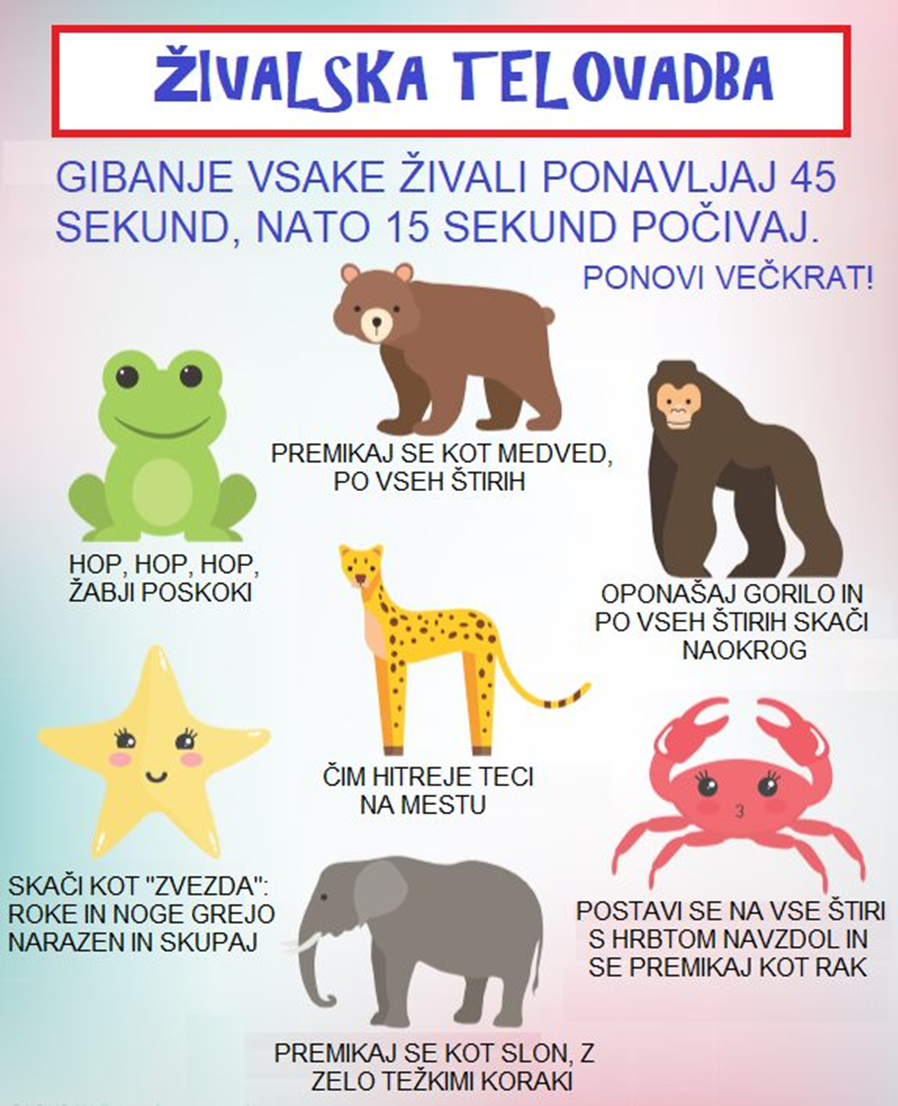 ŠPO, vaje vzdržljivosti in moči
Tukaj na sliki imaš živalsko
telovadbo. Izvajaj jo in še tako 
ugotovi različne možnosti
tvojega gibanja.
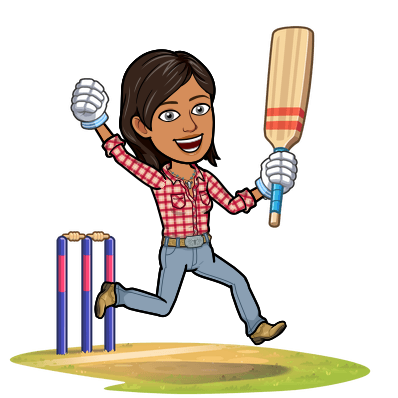 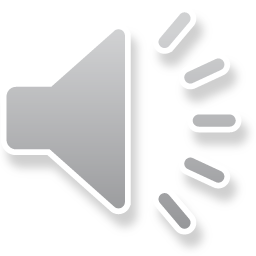 GUM, ponavljanje snovi
Ponovi vse pesmi, ki smo se jih letos učili. Poglej na zadnjo stran brezčrtnega zvezka ali med liste v mapi. Prepevaj, zraven pa se spremljaj z različnimi ritmičnimi – domačimi instrumenti (kuhalnici, žlici, pokrovke, kamni, ropotulje…). K petju povabi svoje domače in si naredite družinski koncert ali oddajo Družina ima talent.
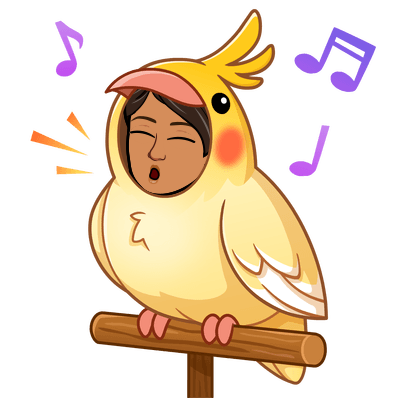 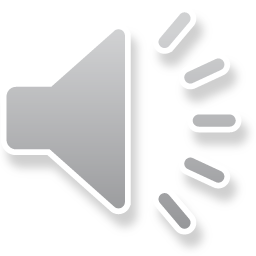